PRIVACIDAD Y PROTECCIÓN DE DATOS: ¿CÓMO HACER VALER TUS DERECHOS? 
Bloque II: El consentimiento del afectado y los principios de protección de datos
Jorge Viguri Cordero
Enero 2023
Privacidad y protección de datos: el consentimiento
“Manifestación de voluntad libre, específica, informada e inequívoca por la cual una persona acepta, mediante una clara acción afirmativa, el tratamiento de sus datos personales” (art. 4.11º RGPD).
“Expreso” e “inequívoco”
Válido a partir de 14 años de edad (art. 7 LOPDGDD) 
Puede ser otorgado para uno o varios fines.
Revocable
Intuitivo
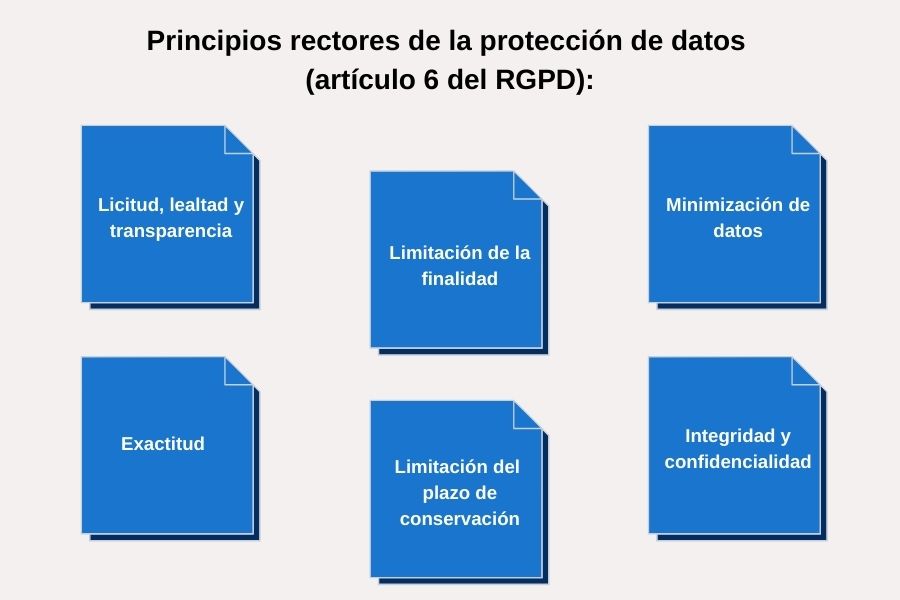 Principios de los datos objeto de tratamiento
1. Licitud, transparencia y lealtad: tratamiento de manera lícita, leal y transparente para el interesado.
2. Limitación de la finalidad: tratamiento para una o varias finalidades determinadas, explícitas y legítimas.
3. Minimización de datos: aplicar medidas técnicas y organizativas para garantizar que los datos sean tratados con fines específicos
4. Exactitud: implementar medidas razonables para que los datos se encuentren actualizados, se supriman o modifiquen sin dilación cuando sean inexactos
Principios de los datos objeto de tratamiento
5. Limitación del plazo de conservación: conservación de esos datos limitados a los fines que persigue el tratamiento.
6. Seguridad: adoptar todas las medidas técnicas y organizativas necesarias para garantizar la integridad, la disponibilidad y la confidencialidad de los datos personales que se traten
7. Responsabilidad proactiva/activa: mantener diligencia debida de manera permanente para proteger y garantizar los derechos de los interesados (prevención en lugar de violación/sanción).
Jorge Viguri Cordero
jviguri@uji.es